«Применение  кейс- технологии в детском саду при обучении  дошкольников навыкам безопасного поведения на дороге»
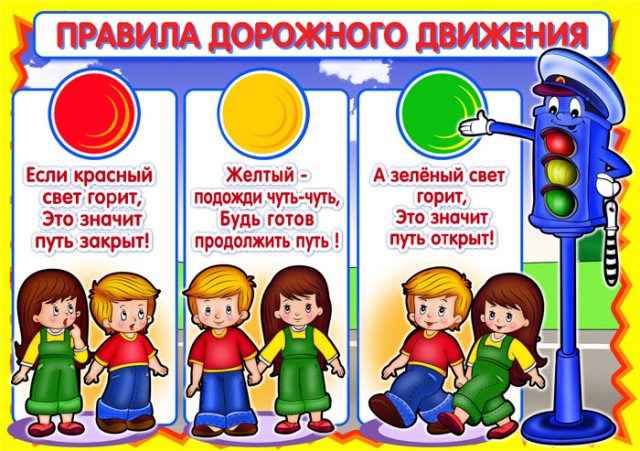 Подготовила: воспитатель МБДОУ  «Малышок» с .Доброе  Москалёва С.С.
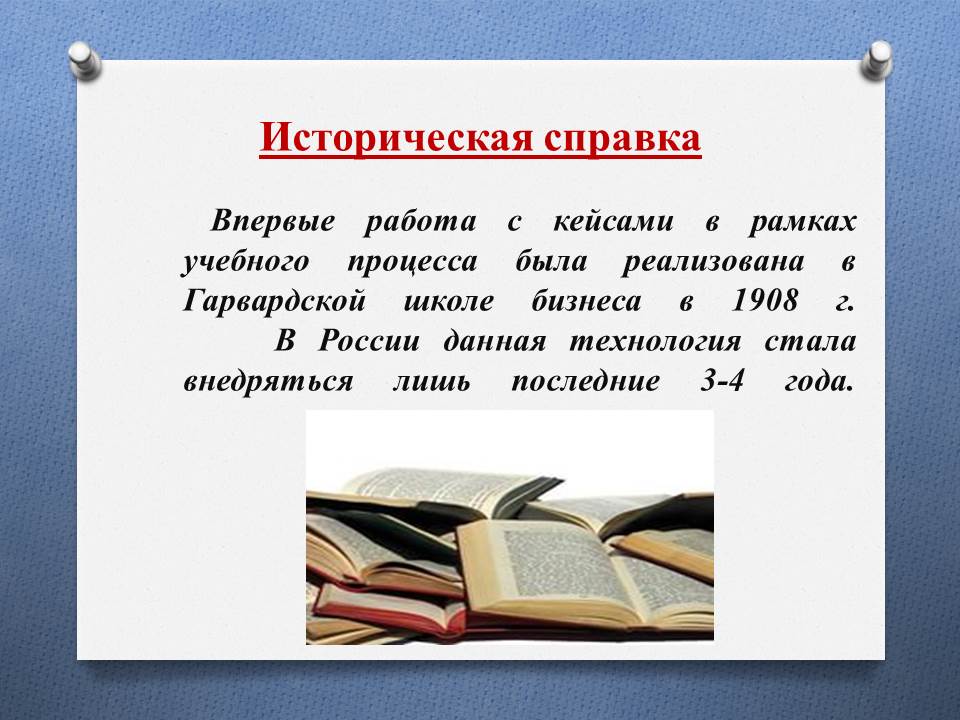 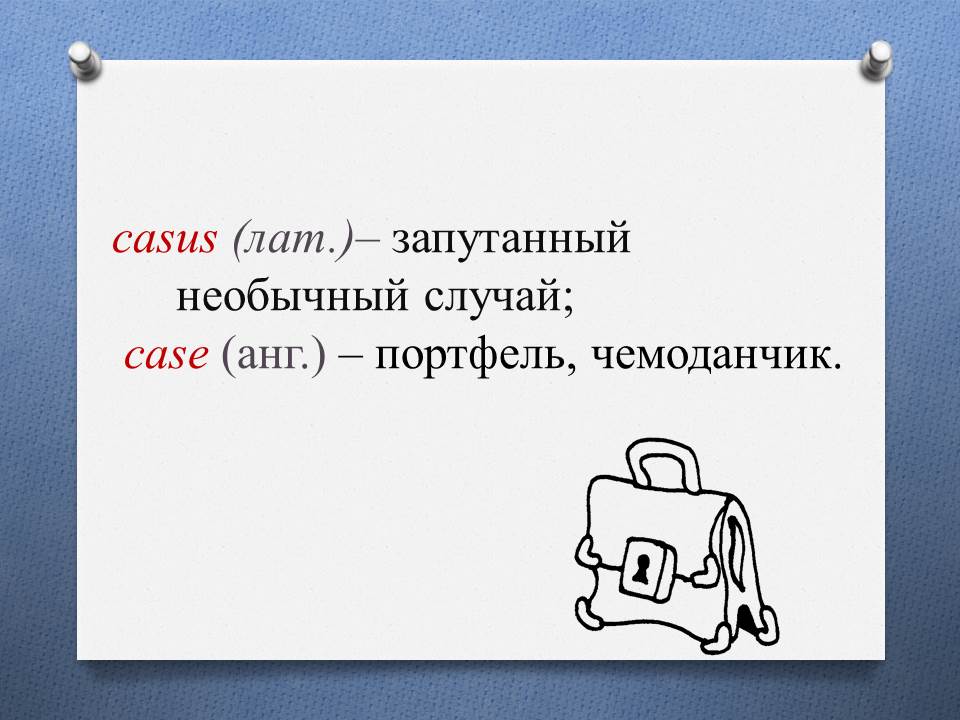 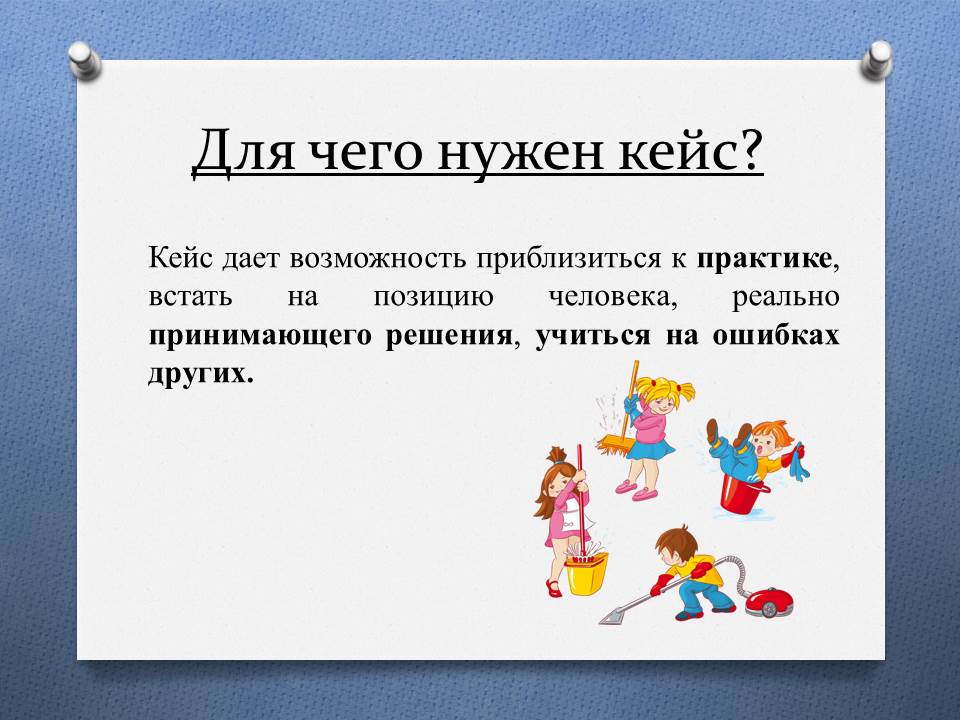 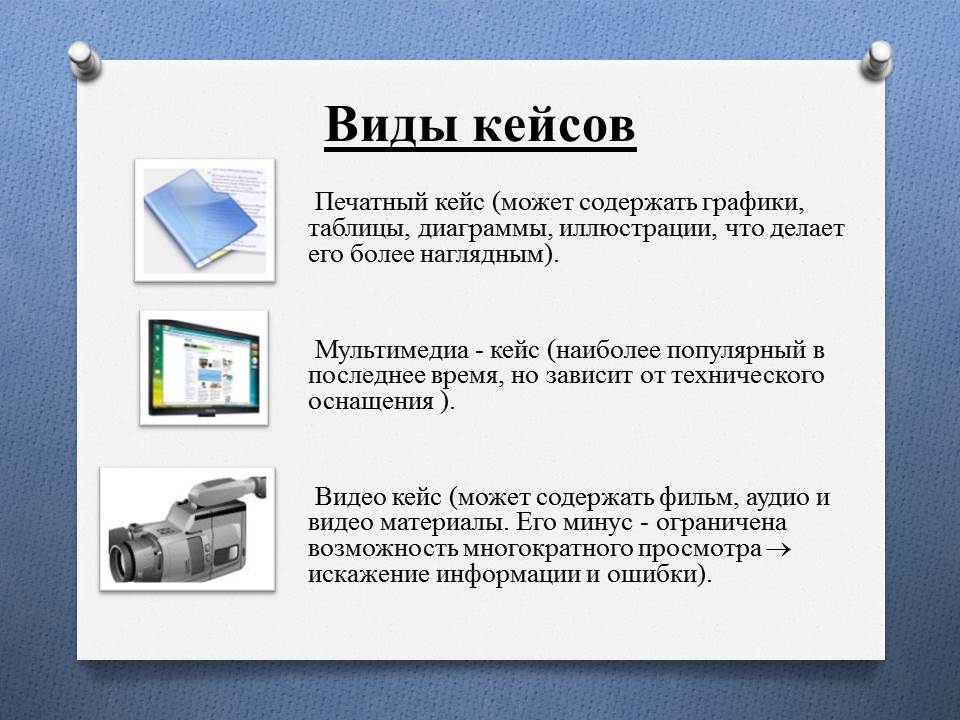 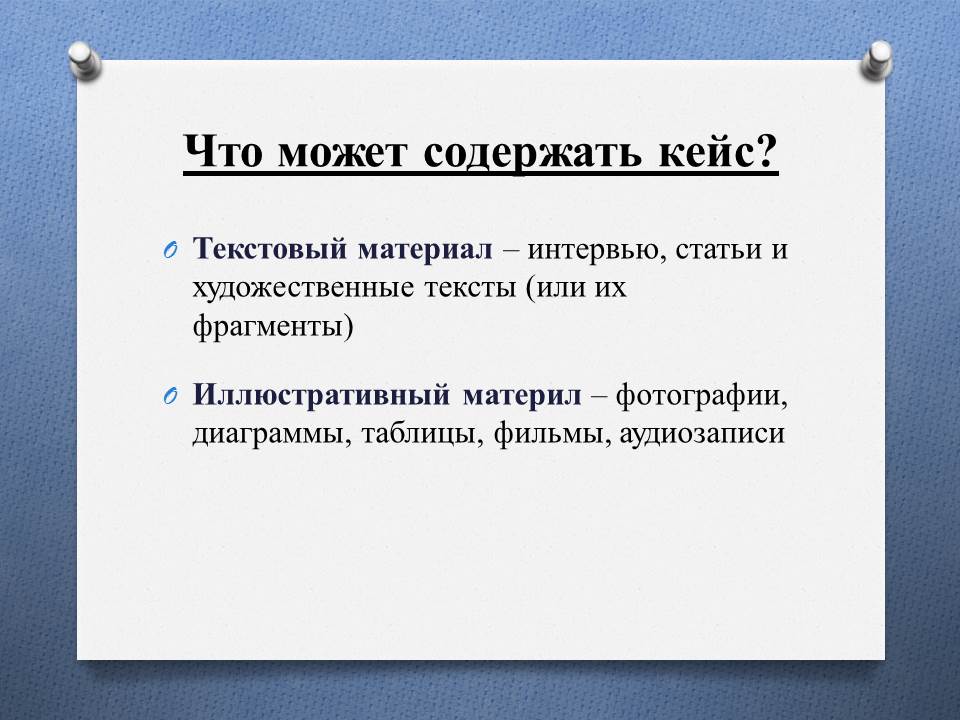 Типы кейсов:
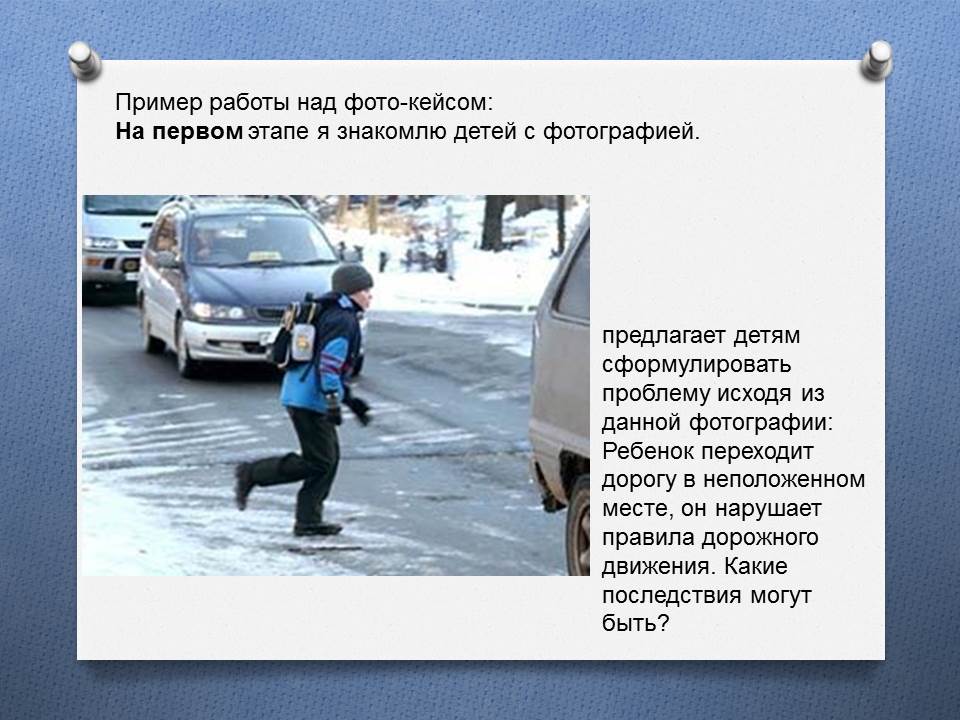 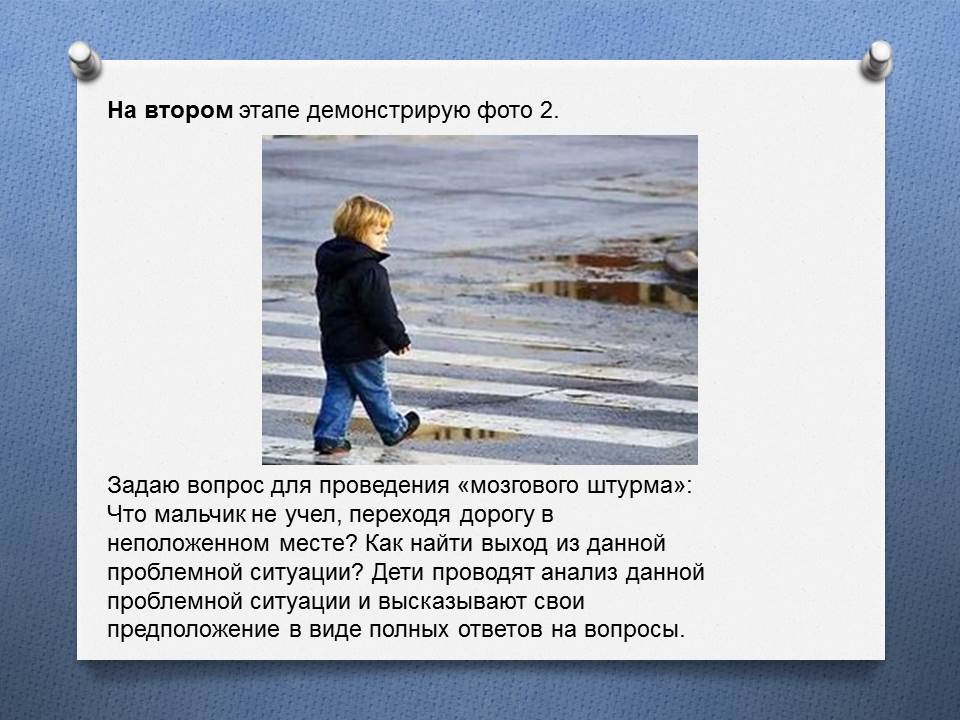 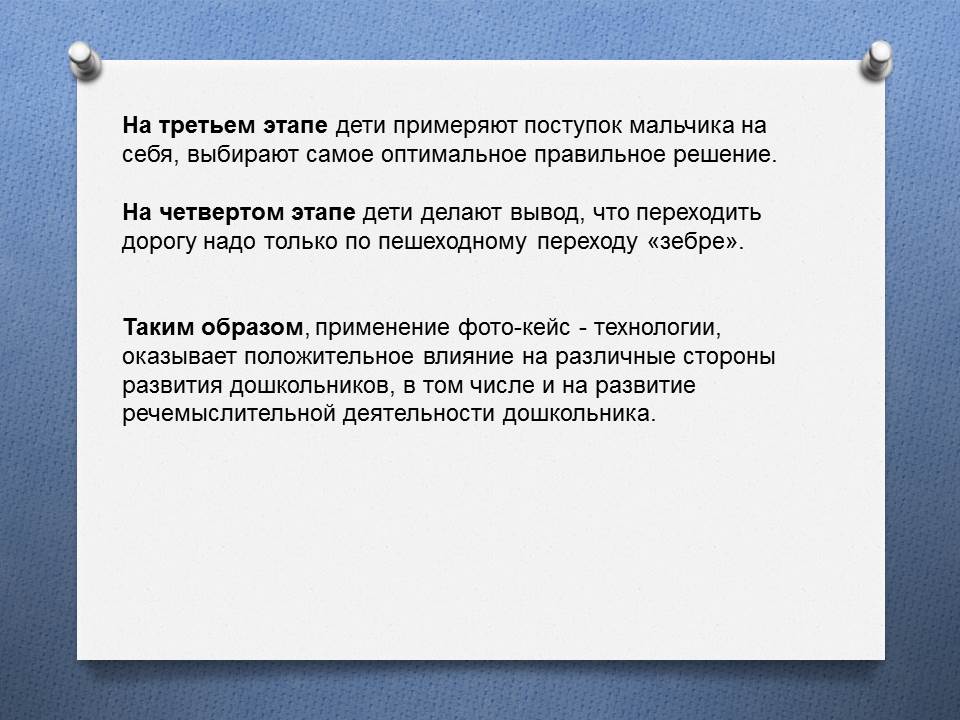 Фото-кейс
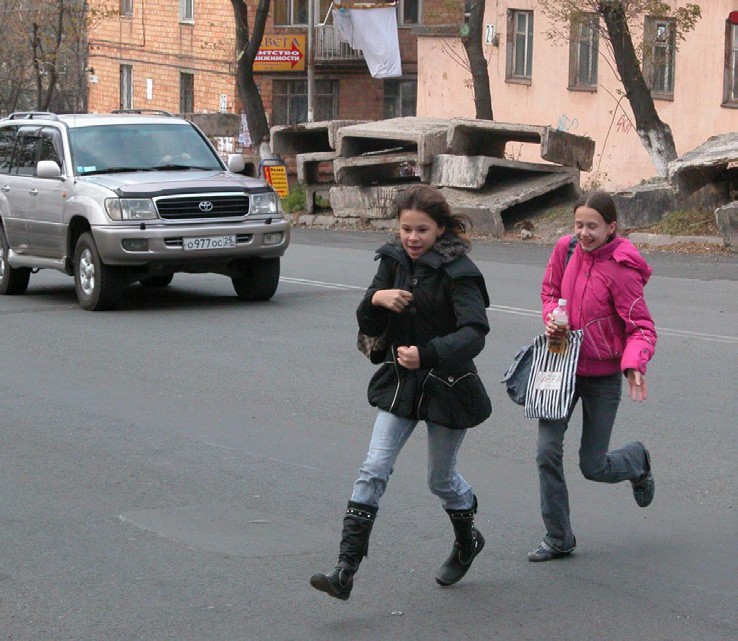 Кейс-иллюстрация
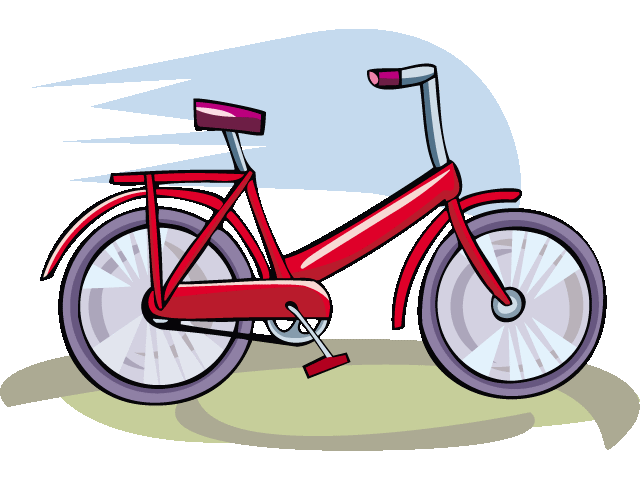 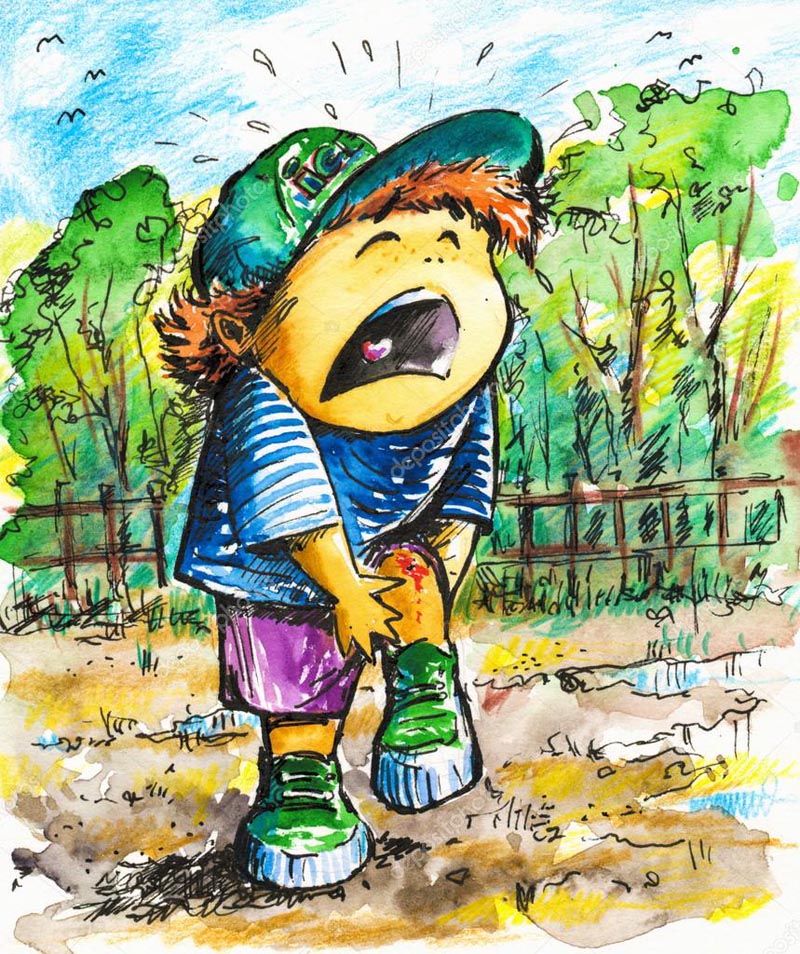 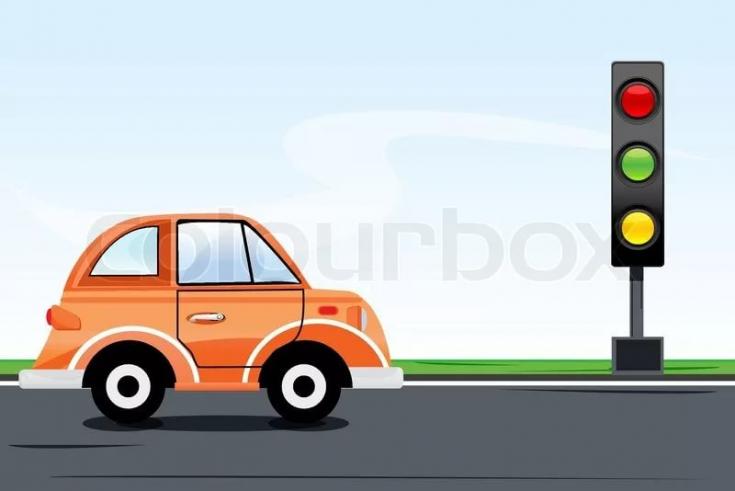 Кейс наоборот
Ситуация №1.
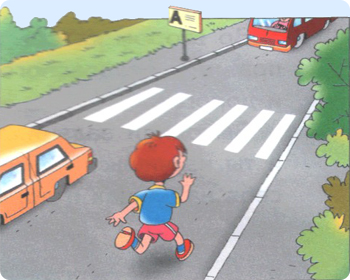 Ситуация №2.
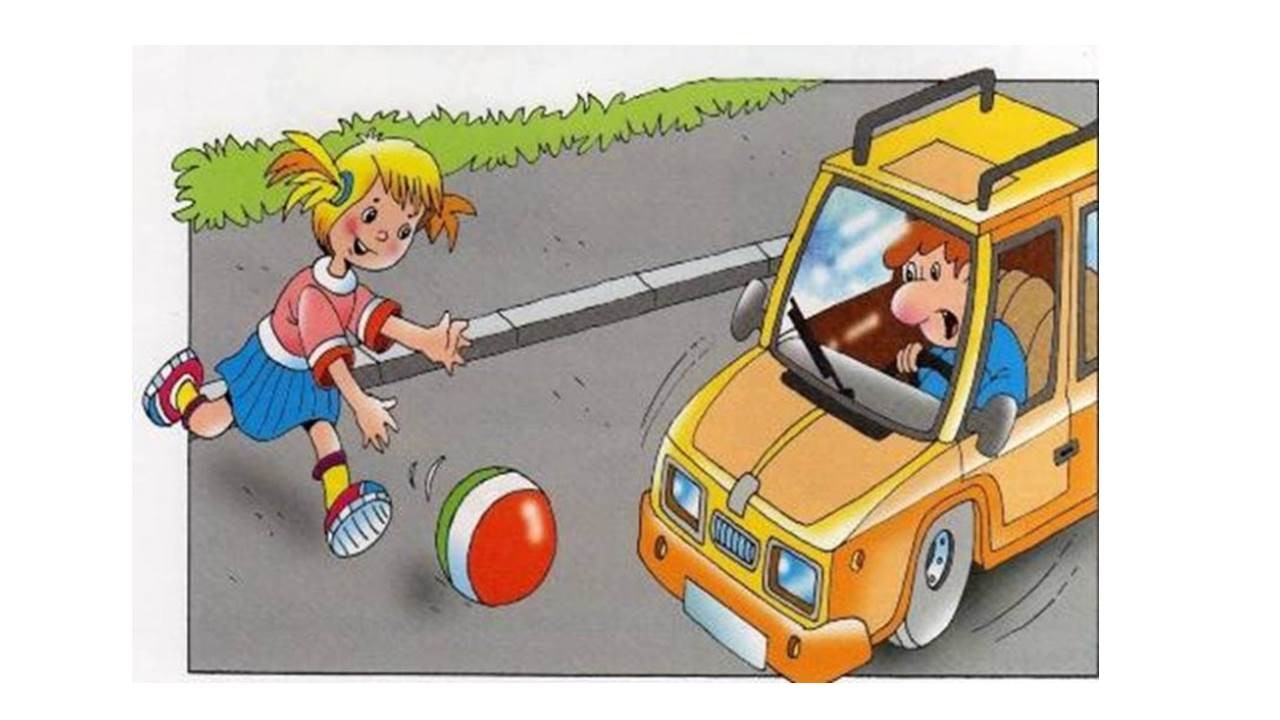 Кейс-драматизация
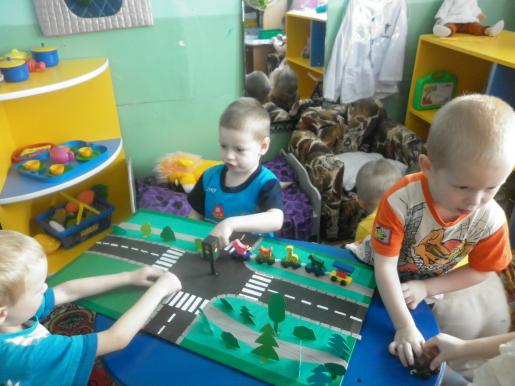 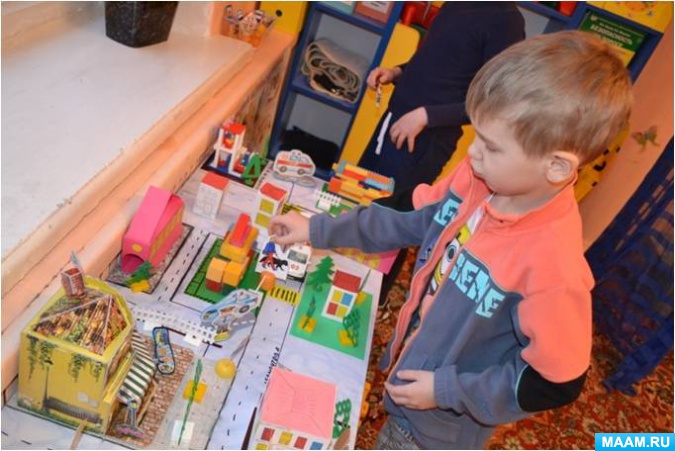 Кейс на основе мультфильмов или литературных произведений
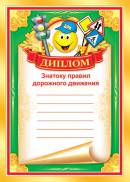 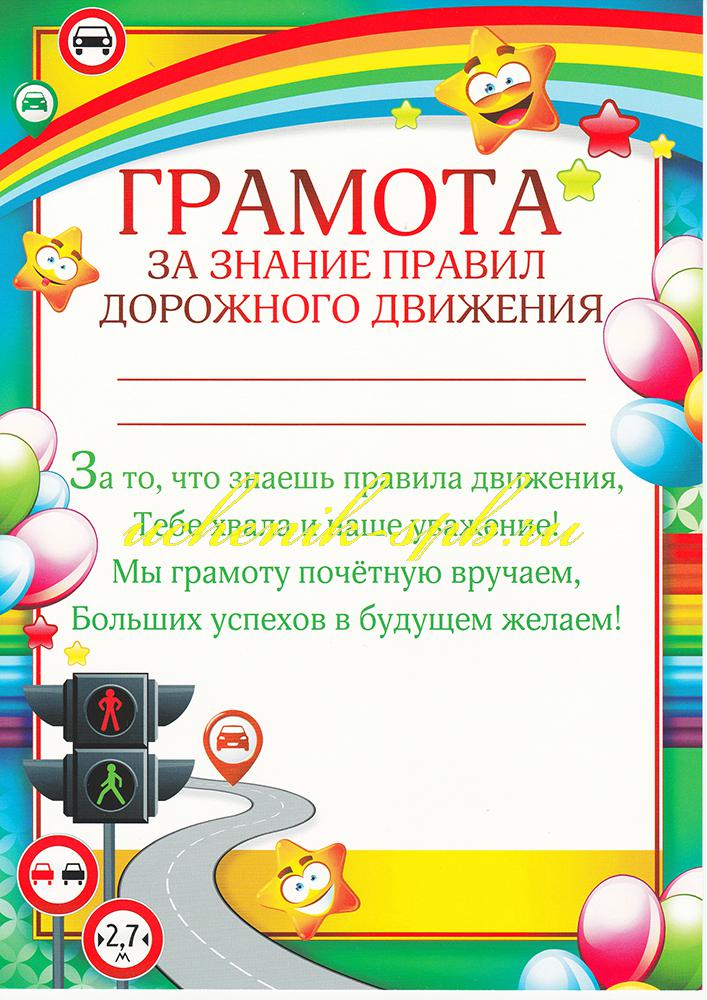 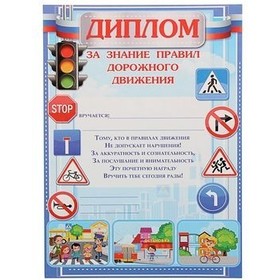 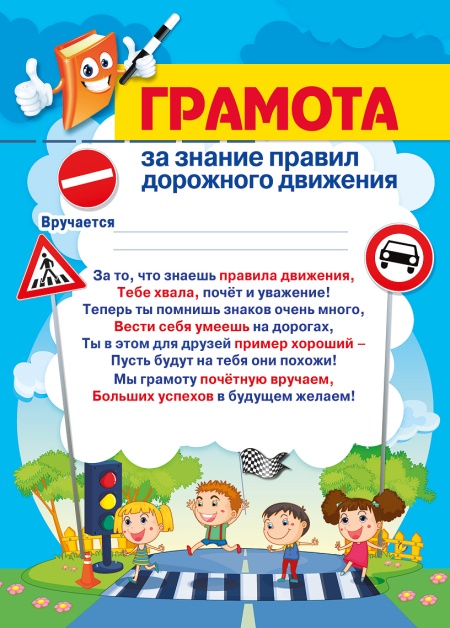 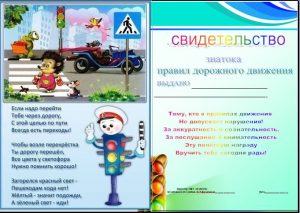 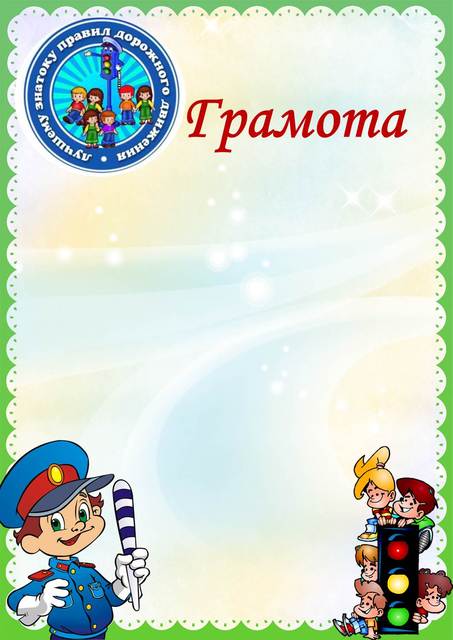 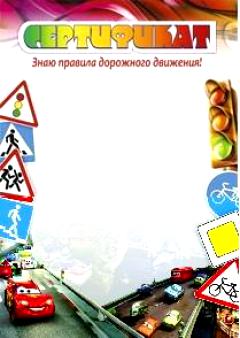 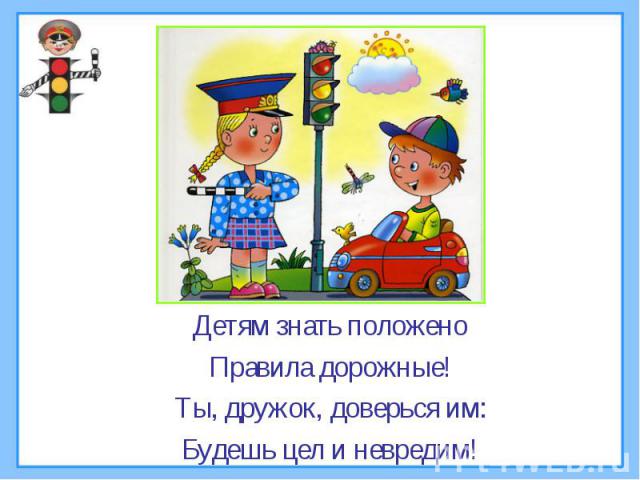 Спасибо за внимание!